주님의 십자가를 아나요
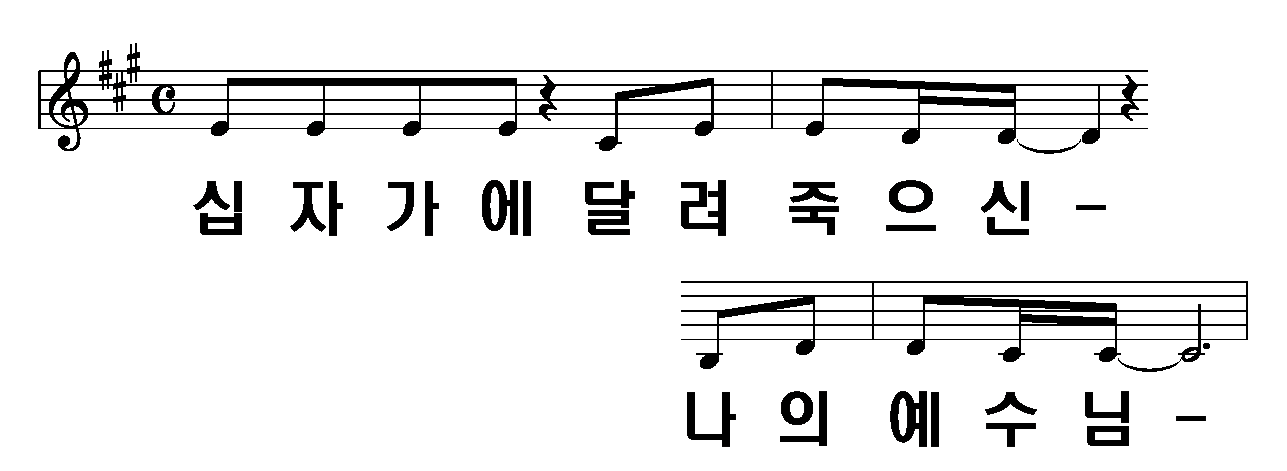 1/23
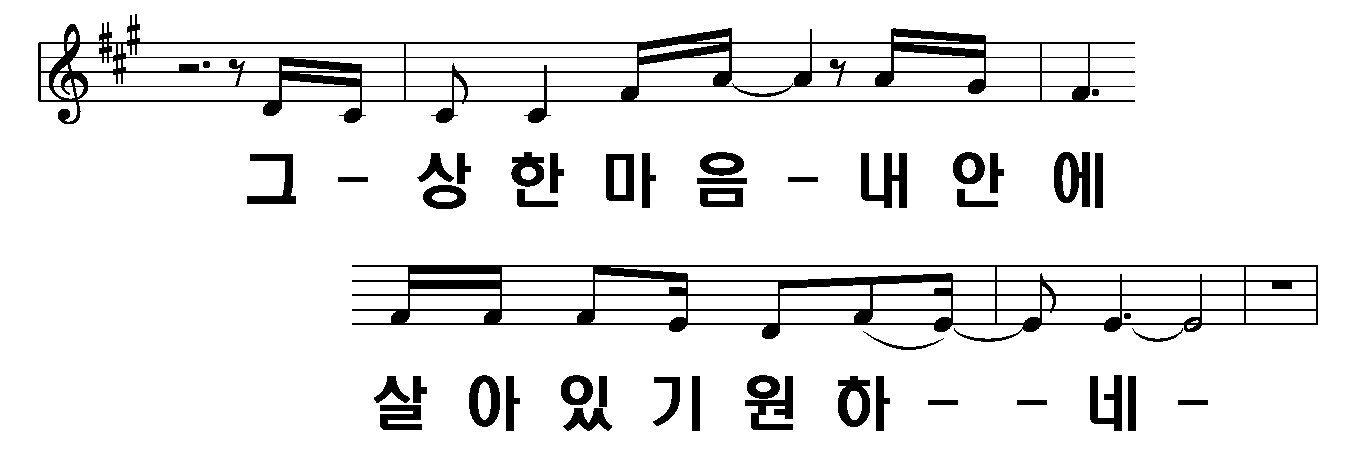 2/23
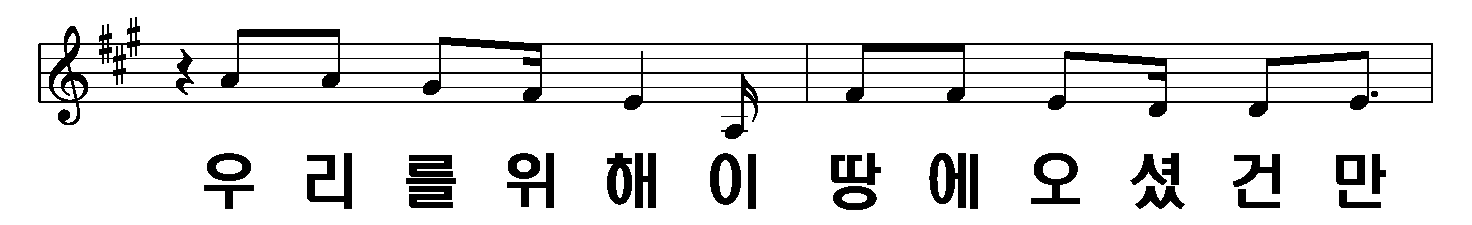 3/23
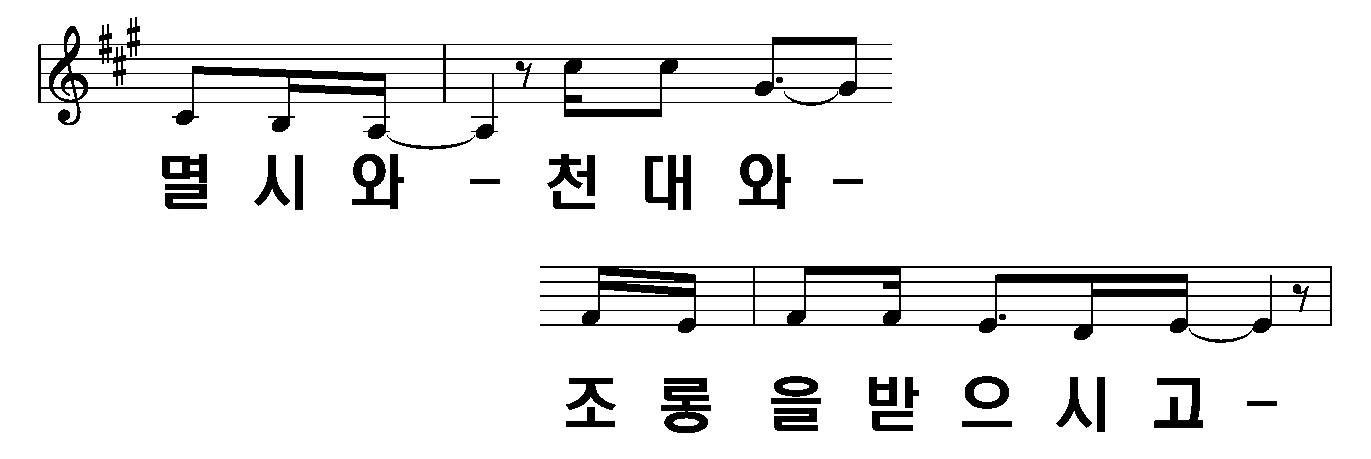 4/23
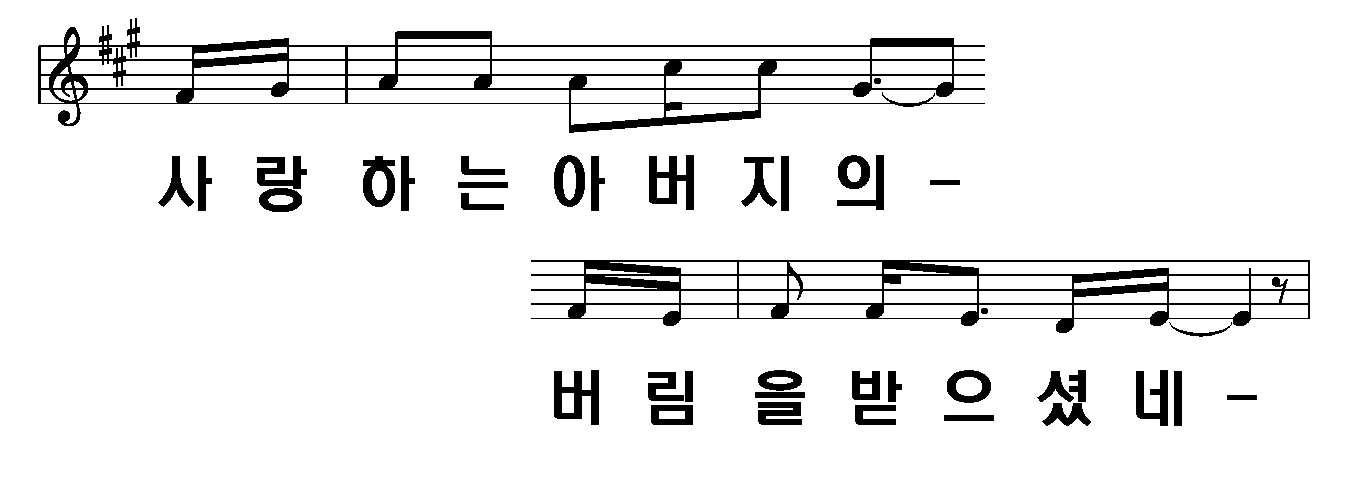 5/23
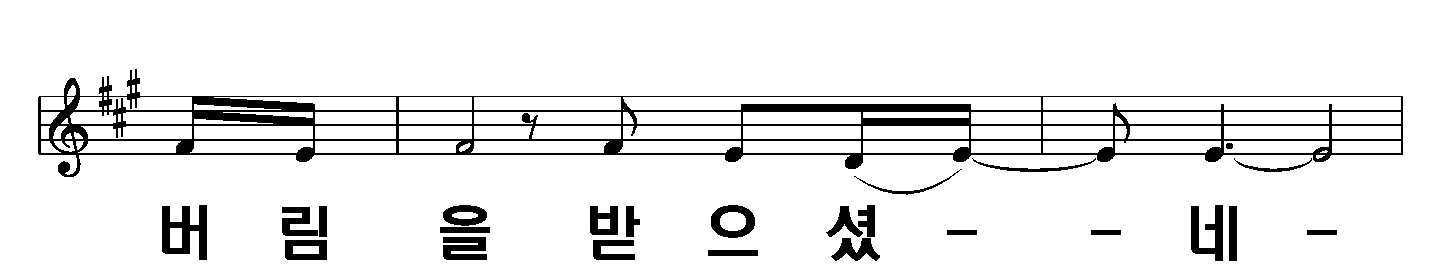 6/23
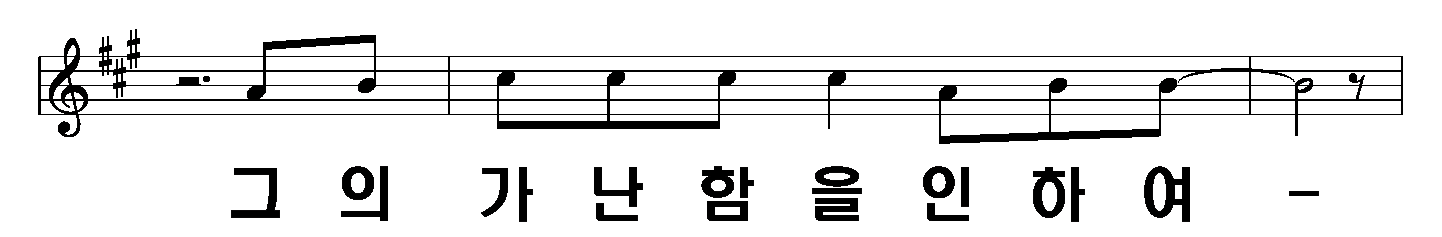 7/23
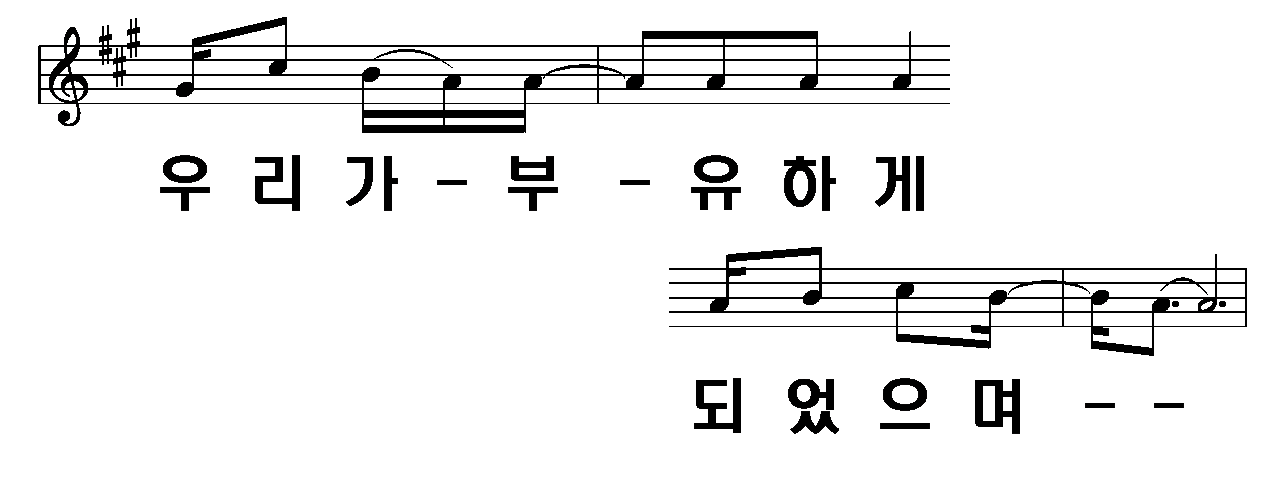 8/23
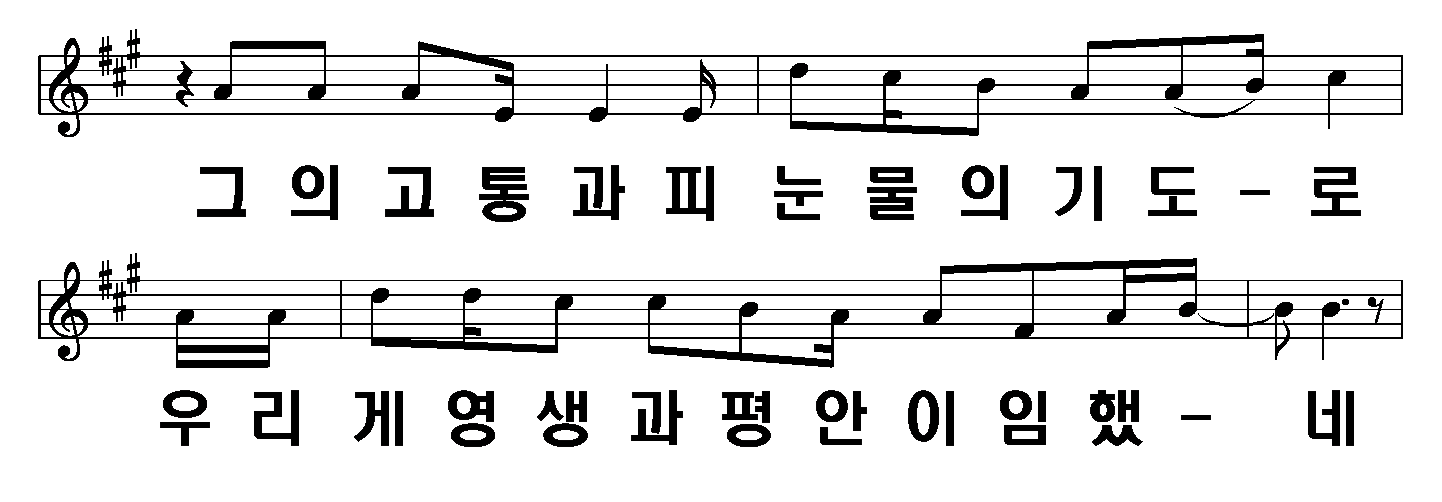 9/23
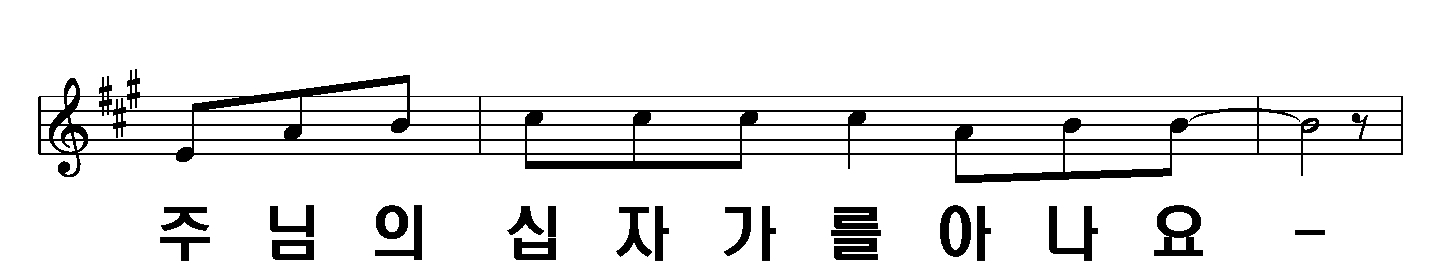 10/23
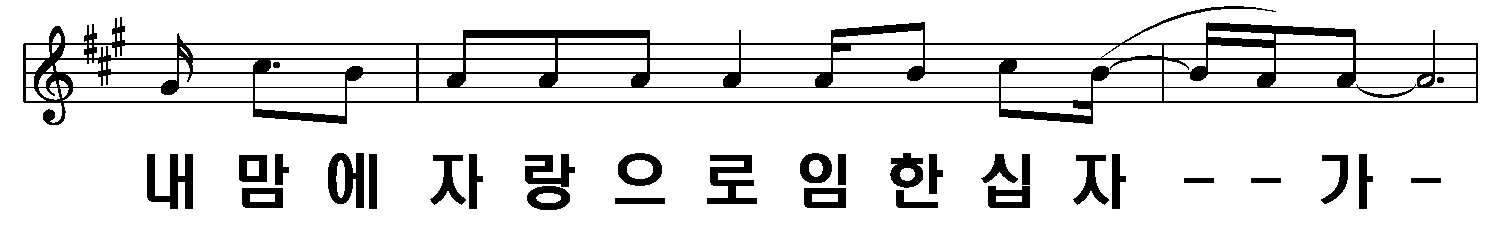 11/23
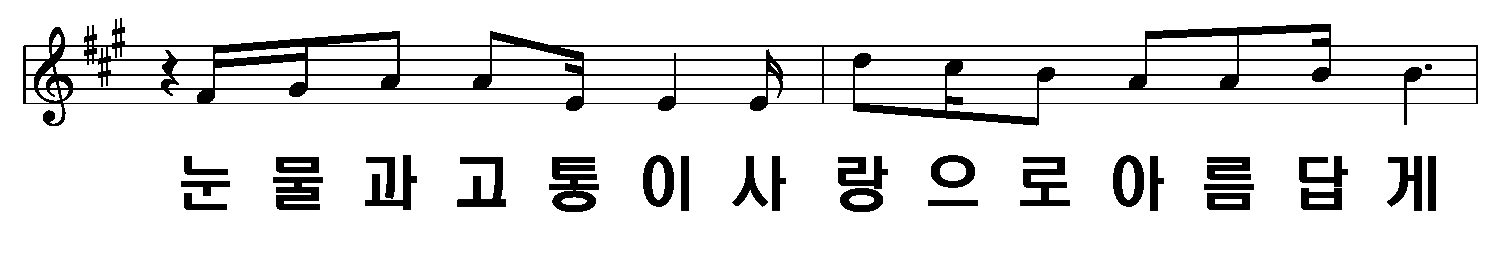 12/23
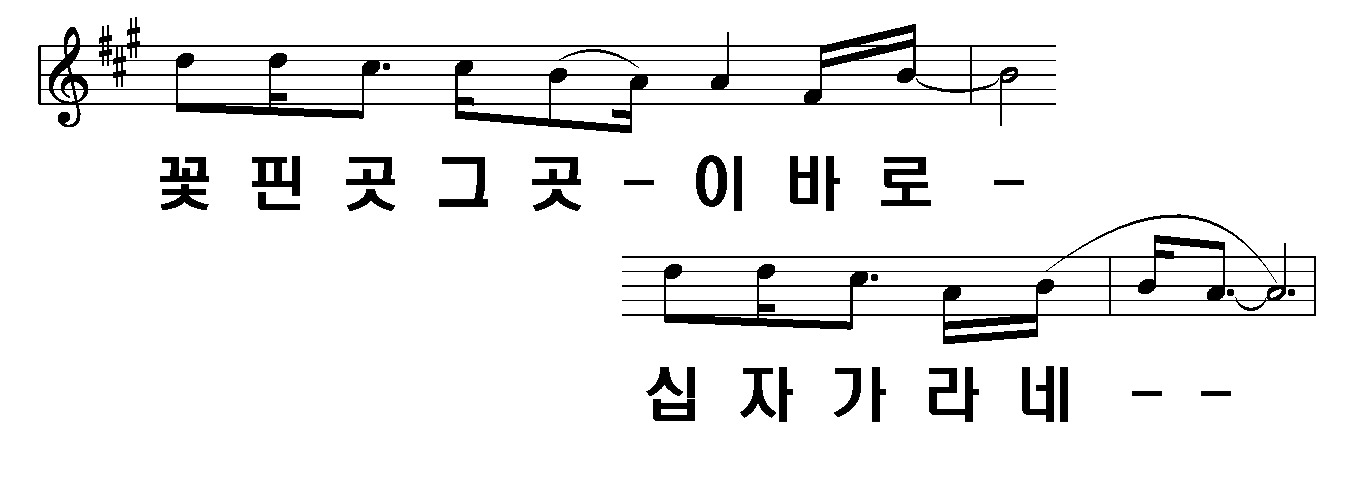 13/23
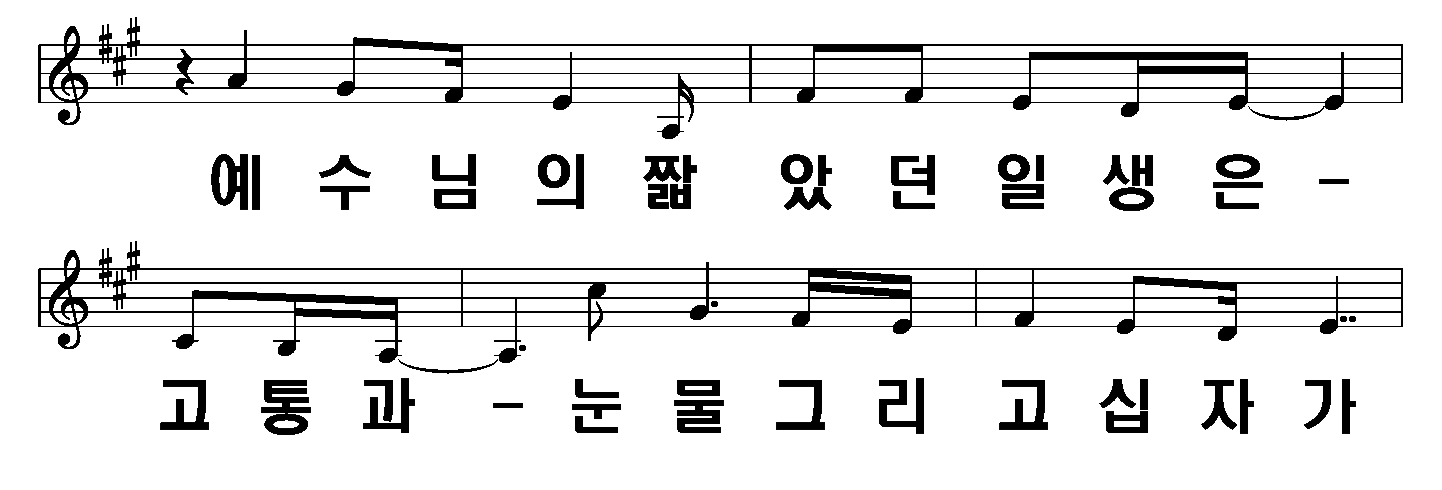 14/23
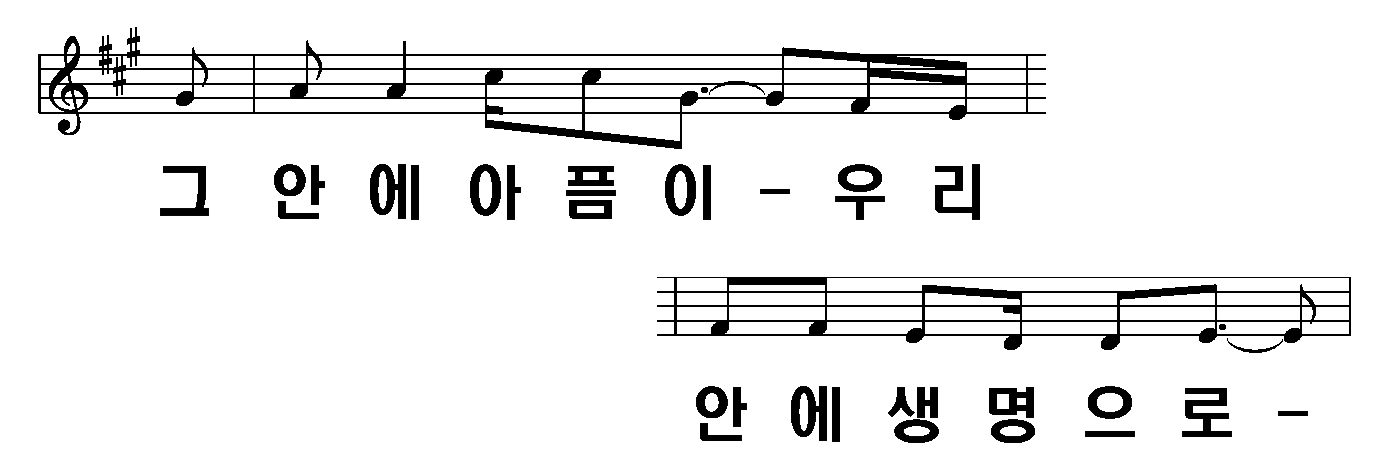 15/23
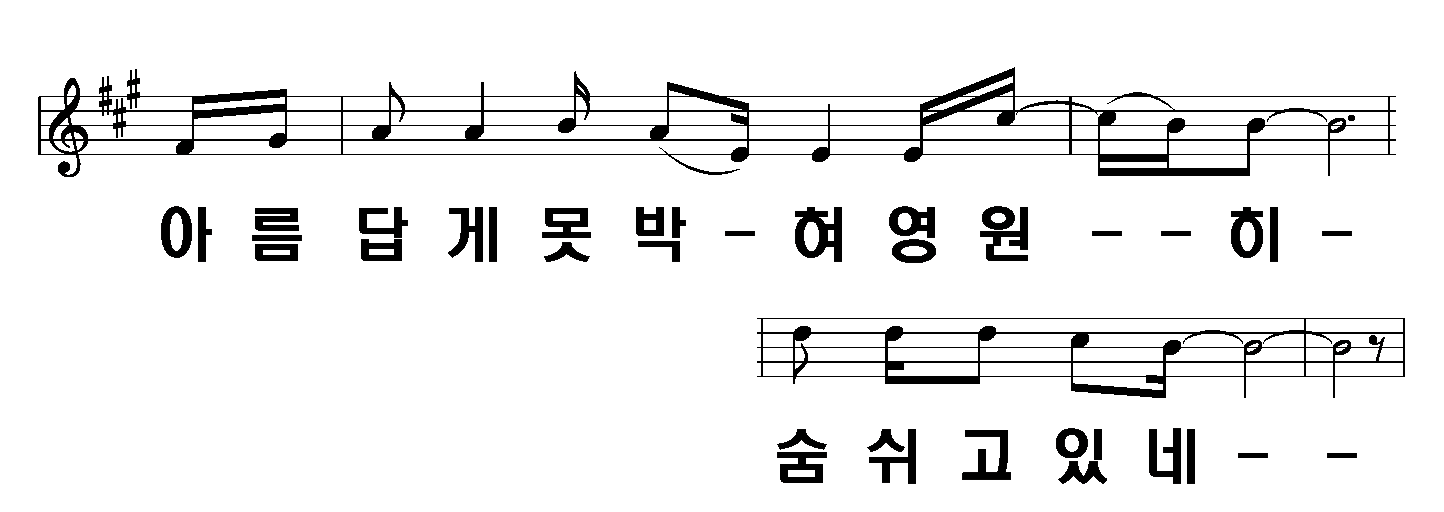 16/23
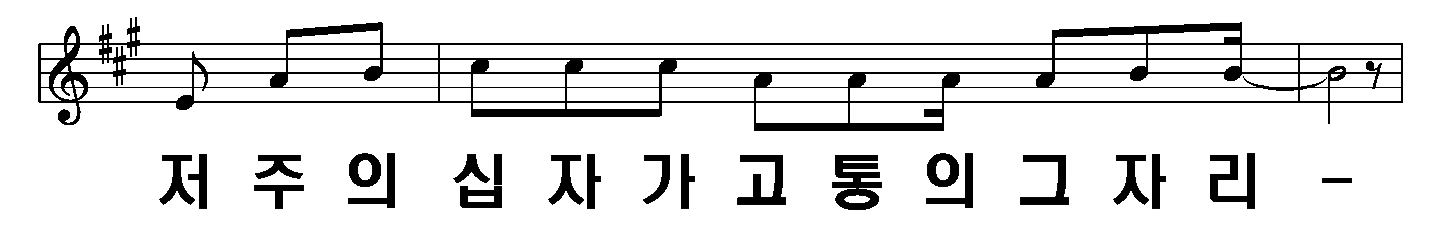 17/23
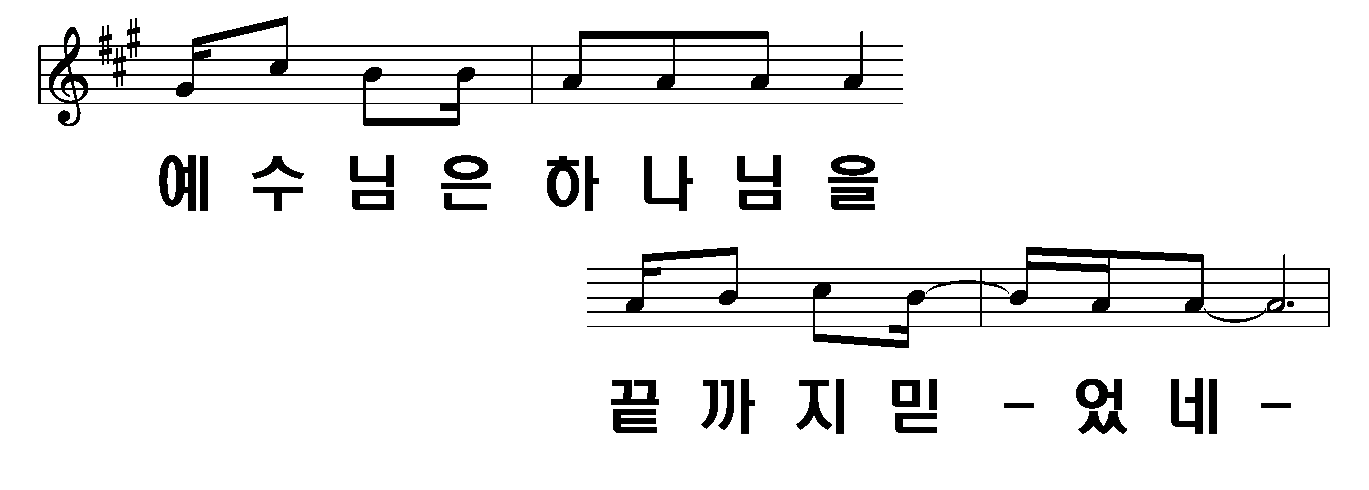 18/23
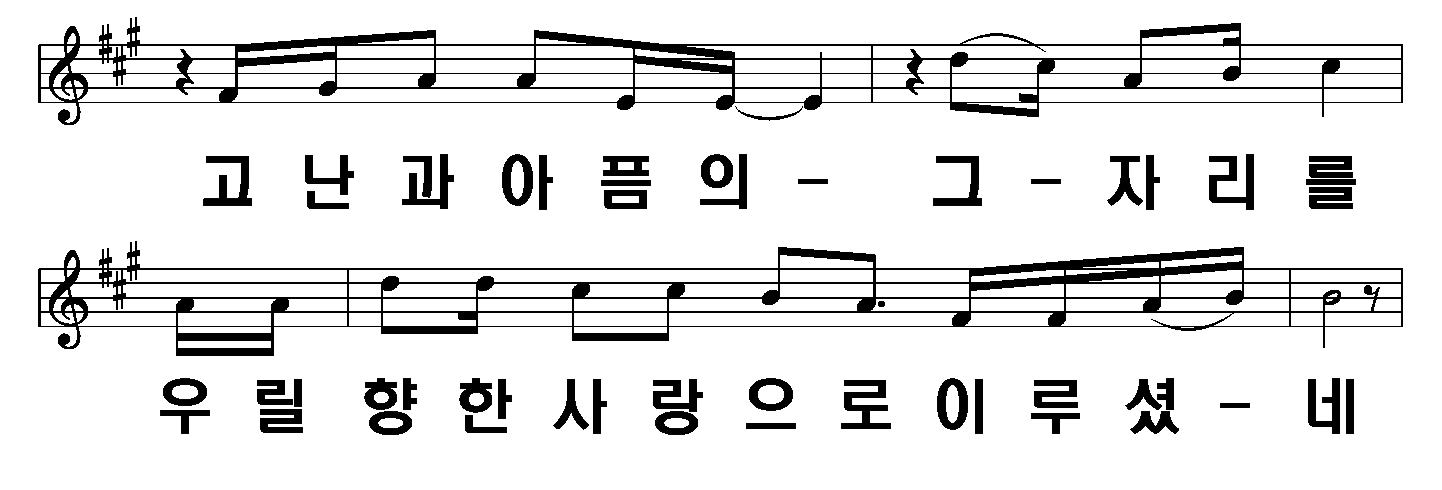 19/23
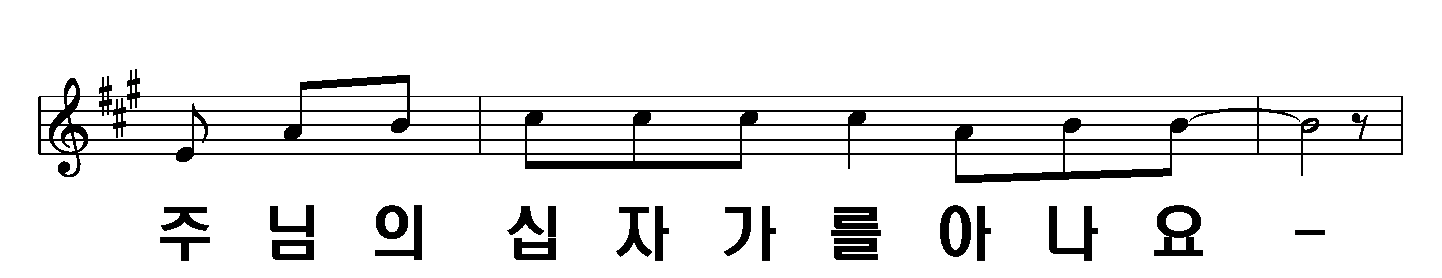 20/23
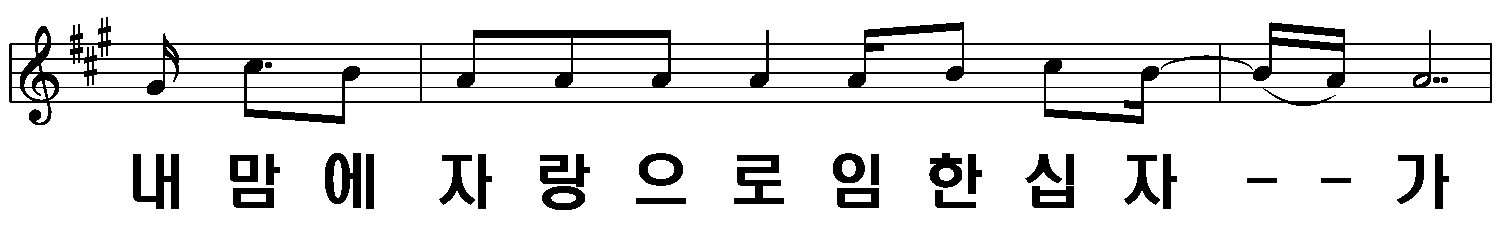 21/23
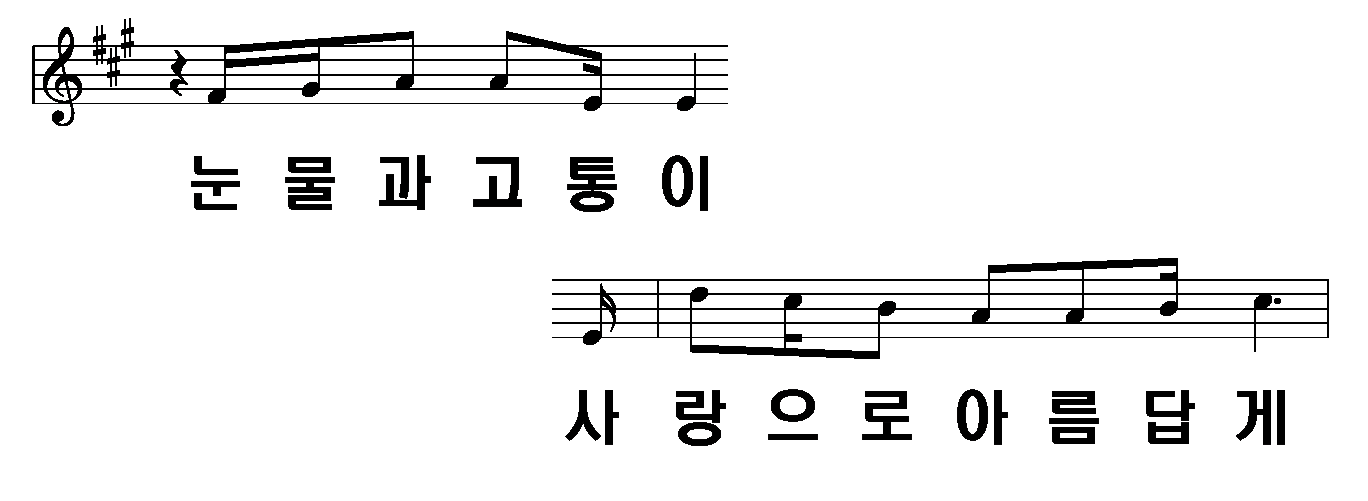 22/23
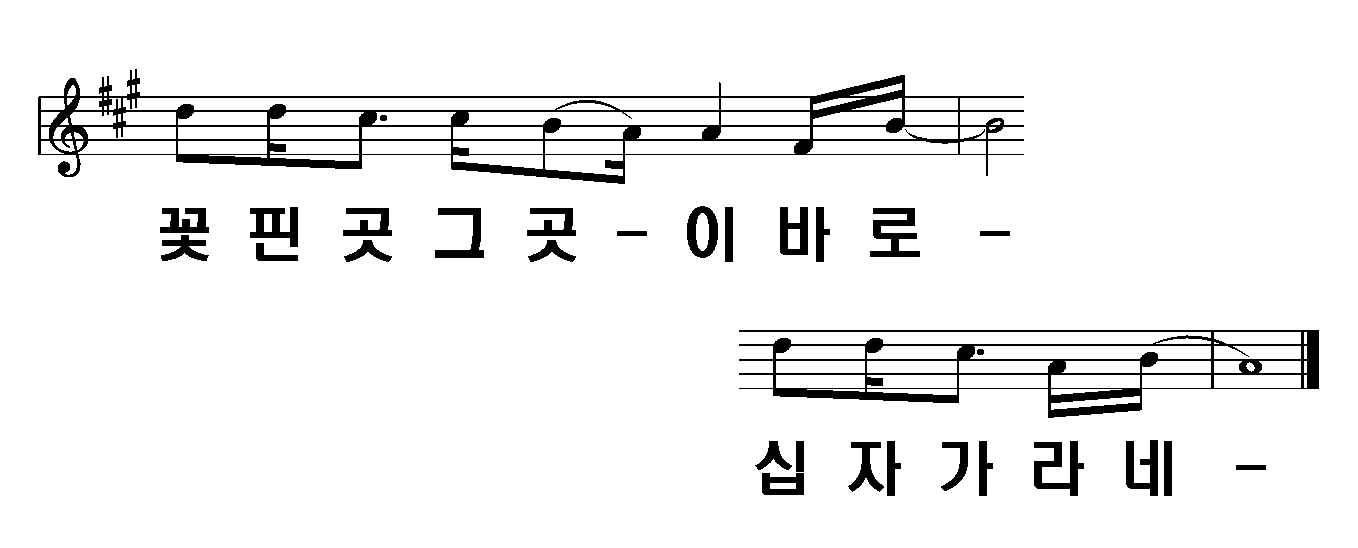 23/23